DE LO NUEVO
EN EL PSBC
DISEÑO DE EVALUACIONES(QUE NO SEAN ID)
ALGO DE HISTORIA
EVALUACIÓN DE CONSISTENCIA Y RESULTADOS 

Programa de Desarrollo Comunitario “Comunidad Diferente”
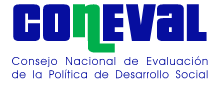 2018
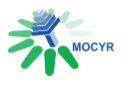 OBJETIVOS:
. . . 5) Identificar si el programa cuenta con instrumentos que le permitan recabar información para medir el grado de satisfacción de los beneficiarios del programa y sus resultados.

6) Examinar los resultados del programa respecto a la atención del problema para el que fue creado.
Evaluación final
El Programa de Desarrollo Comunitario “Comunidad DIFerente” (PDC) obtuvo una valoración de
 1.98 de 4 posibles
Entre los Principales Hallazgos:
…
No se encontró evidencia de la medición del grado de satisfacción de la población atendida. 
No se cuenta con una evaluación de impacto que permita:
documentar la situación de los beneficiarios, estableciendo un antes y después de la intervención,
identificar el beneficio final que dejarán los apoyos que otorga el programa, y
valorar las capacidades desarrolladas en los miembros de los Grupos de Desarrollo.
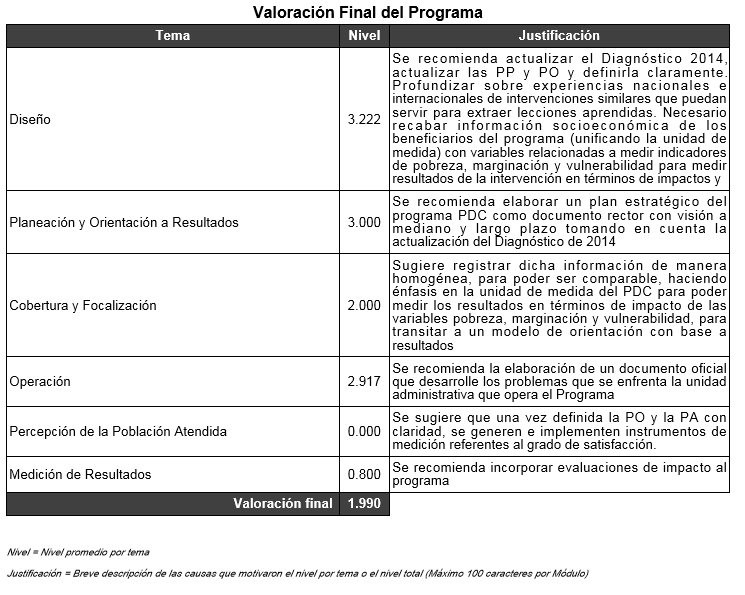 Opiniones del Evaluador
. . . 
Por ser el Programa de Desarrollo Comunitario “Comunidad DIFerente” un generador de procesos sociales, se solicita se considere para futuras evaluaciones un espacio para mostrar las particularidades de este Programa, a fin de obtener una evaluación más completa. Los modelos de evaluación deben ser más incluyentes y sensibles a la particularidad del Programa de Desarrollo Comunitario que atiende y depende de los procesos sociales.
. . .
https://www.coneval.org.mx/Evaluacion/Documents/EVALUACIONES/ECR_2017/Salud_2017_ECyR_S251_Comidad_DIFerente.zip
P R O P U E S T A: 
 Dos Tipos de Evaluación

Evaluación de la satisfacción con los bienes y servicios que ofrece el PSBC o con el Programa mismo.

Evaluación de resultados o impacto
Dos instrumentos
Cuestionario de Satisfacción
Cuestionario Diagnóstico sobre la Salud y el Bienestar de las Comunidades
En El PASBIC
Evaluación y Seguimiento
Describir los procedimientos e instrumentos previstos para evaluar:
 
Objetivo general
Objetivos específicos 2020, así como las 
Acciones de capacitación y de la EAIC 
Avance en el Índice de Salud y Bienestar Comunitario (ISBC)  
Satisfacción de los GD con el Programa.
Avances Comisión 
Evaluación de la Salud y el Bienestar de la Comunidad
Objetivo de la evaluación del PSBC
Contar con elementos para identificar los cambios en  la salud y el bienestar de las comunidades de la cobertura del PSBC, a través de la aplicación de un cuestionario diagnóstico.
¿A qué responde?
A la necesidad de mostrar a nivel nacional que el PSBC transforma positivamente a las comunidades
Requerimiento de los evaluadores (auditores varios y CONEVAL)
Construir una serie de indicadores agrupados en un
INDICE DE SALUD Y BIENESTAR COMUNITARIO
Recapitulando
¿Que es el Índice de Salud y Bienestar Comunitario (ISBC)?
Es el valor que resulta de combinar un conjunto de indicadores diseñados por el SNDIF para conocer la Salud y el Bienestar de las Comunidades donde se impulsará el PSBC.

Se obtendrá a partir de la aplicación de un instrumento que permitirá  comparar magnitudes en dos o más momentos del proceso de acción comunitaria.
PROCESO DE ACCIÓN COMUNITARIA
Intermedio
Inicial
Final
RESULTADOS / IMPACTO
Al final de la intervención
DIAGNÓSTICO
Al inicio de la intervención
(línea base)
AVANCES 
A la mitad de intervención
ISBC
El Índice está integrado por 20 indicadores  agrupados en 7 componentes de los estilos de vida saludable
ISBC = (XX)AUAC + (XX)REC + (XX)GIR + (XX)EH + (XX)ES + (XX)SUS + (XX)OA
Donde:

ISBC  =   Índice de Salud y Bienestar Comunitario

AUAC   	=     Autocuidado Alimentación Correcta
REC  	=     Recreación y manejo del tiempo libre
GIR   	=     Gestión integral de riesgos
EH    	=     Espacios Habitables
ES    	=     Economía solidaria
SUS 	=     Sustentabilidad
OA  	=     Organización para la autogestión
7 COMPONENTES 20 INDICADORES
Avances
La construcción de un documento base con la descripción de los indicadores (conceptos, forma de cálculo, y las preguntas del cuestionario)
Elaboración de un cuestionario preliminar de un Cuestionario para conocer la Salud y el Bienestar de las Comunidades
Conformación de una Comisión
10 SEDIF
8 Enviaron sus aportaciones
PRINCIPALES OBSERVACIONES Y RECOMENDACIONES AL CUESTIONARIO PRELIMINAR
PRINCIPALES OBSERVACIONES Y RECOMENDACIONES AL CUESTIONARIO PRELIMINAR
PRINCIPALES OBSERVACIONES Y RECOMENDACIONES AL CUESTIONARIO PRELIMINAR
La Ruta del ISBC
Elaboración de cuestionario
Planeación y seguimiento de acciones
Aplicación del cuestionario en GD
Diseño de la base de datos
Captura de la información
Diagnóstico de la SBC por GD
(línea base)
Capacitación para la captura y procesamiento de la información
Procesamiento de la información
Construcción del ISBC por GD
Planeación y seguimiento de acciones
En qué estamos?
Elaboración de la segunda versión del Cuestionario Diagnóstico del ISBC
Para donde vamos?
Aplicación de la Prueba piloto
Elaboración de la Versión Final  del Cuestionario Diagnóstico del ISBC
Equipo 2 ACTIVACIÓN FISICA, CONDUCTAS DE RIESGO
Equipo 1 ALIMENTACIÓN C
ORRECTA Y HÁBITOS DE HIGIENE
Equipo 4 GESTIÓN INTEGRAL DE RIESGOS
Equipo 3 RECREACIÓN
Equipo 7 SUSTENTABILIDAD
Equipo 6 ESPACIOS HABITABLES
Equipo 5 ECONOMÍA SOLIDARIA
Equipo 8 ORGANIZACIÓN PARA LA AUTOGESTIÓN
Gracias!!!